“Menjadi MAHASISWA Muslim Tangguh di zaman now”
Aris Badaruddin Thoha
motivitamin
Firman Allah SWT dalam surat At Tin : 4
لَقَدْ خَلَقْنَا الْإِنْسَانَ فِي أَحْسَنِ تَقْوِيمٍ
“sesungguhnya Kami telah menciptakan manusia dalam bentuk yang sebaik-baiknya/sempurna”
Kesempurnaan = modal utama
Allah menciptakan manusia dalam bentuk yang sempurna, tubuh dengan dilengkapi anggota tubuh yang sempurna. 
Allah menciptakan untuk kita hidung, mata, tangan, kaki, lisan, dua buah bibir, jantung, otak,ginjal, hepar, dll. 
Dibalik kesempurnaan itu ada power dan power itu harus digunakan untuk memakmurkan bumi sebagai perwujudan dari tugas sebagai kholifah fil ardh. 
Maka kesempurnaan itu adalah modal untuk menjadi muslim yang tangguh di zaman now. Sebab kalau tidak tangguh di jaman sekarang ini, kita akan terseok seok. Terseok oleh issue, terseok oleh hoaks, terseok oleh berbagai masalah dalam kehidupan. 
Maka gunakan kesempurnaan yang kau miliki untuk menjadi muslim yang tangguh.
ZAMAN NOW ?
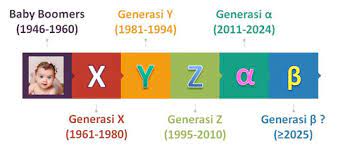 Zaman now adalah Zaman Sekarang, lawannya adalah Zaman old/Zaman baheula. 
Era Revolusi Indutri 4.0
Era Globalisasi
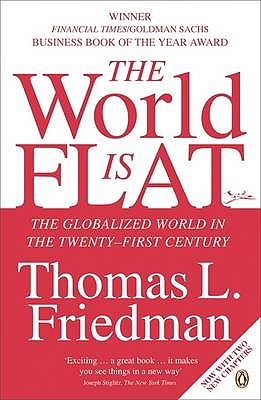 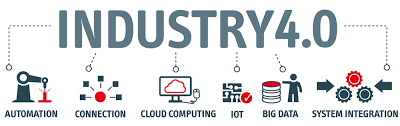 APA CIRI ZAMAN NOW ?
Apa tandanya Zaman now ? Zaman now tandanya ada 3 yaitu 3 paradoks yang terus bergesekan pada saat ini. 
Pertama adalah paradoks antara human dengan mesin. Bagaimana manusia bersaing dengan mesin. Lihatlah kecerdasan-kecerdasan artifisial yang disebut dengan algoritma yang kemudian muncullah online. 
Paradoks kedua : online versus offline. 
Paradoks ketiga : sensasional versus substansial.
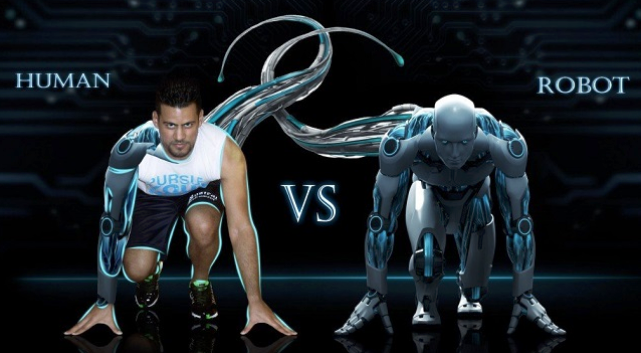 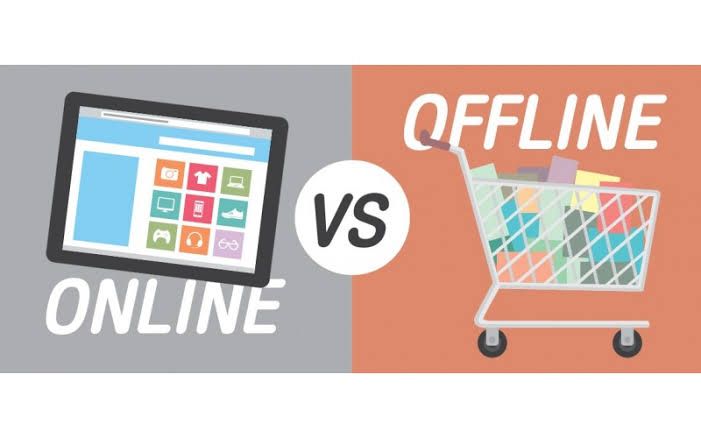 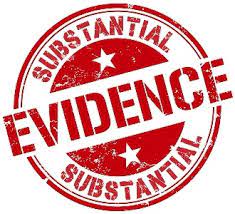 3 POWER DALAM KESEMPURNAAN
Untuk menjadi muslim yang tangguh zaman now, harus menggunakan power yang berada didalam kesempurnaan manusia.
Dibalik kesempurnaan manusia ada 3 power di dalamnya. 
Pertama adalah kekuatan daya pikir. Kalau daya pikir ini dioperasionalkan dimaksimalkan maka keluarlah pengetahuan. 
Kedua adalah daya fisik atau badan. Kalu daya fisik ini terus dilatih terus diajari maka akan melahirkan skill atau ketrampilan atau keahlian. 
Ketiga dan nggak boleh dilupakan adalah rajanya power yaitu daya qalbu. Kalau hatimu merana, merana akalmu, kalau hatimu stress maka sakit badanmu. Itulah kekuatan daya qalbu.
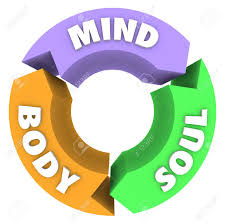 KESEIMBANGAN/POWER BALANCING
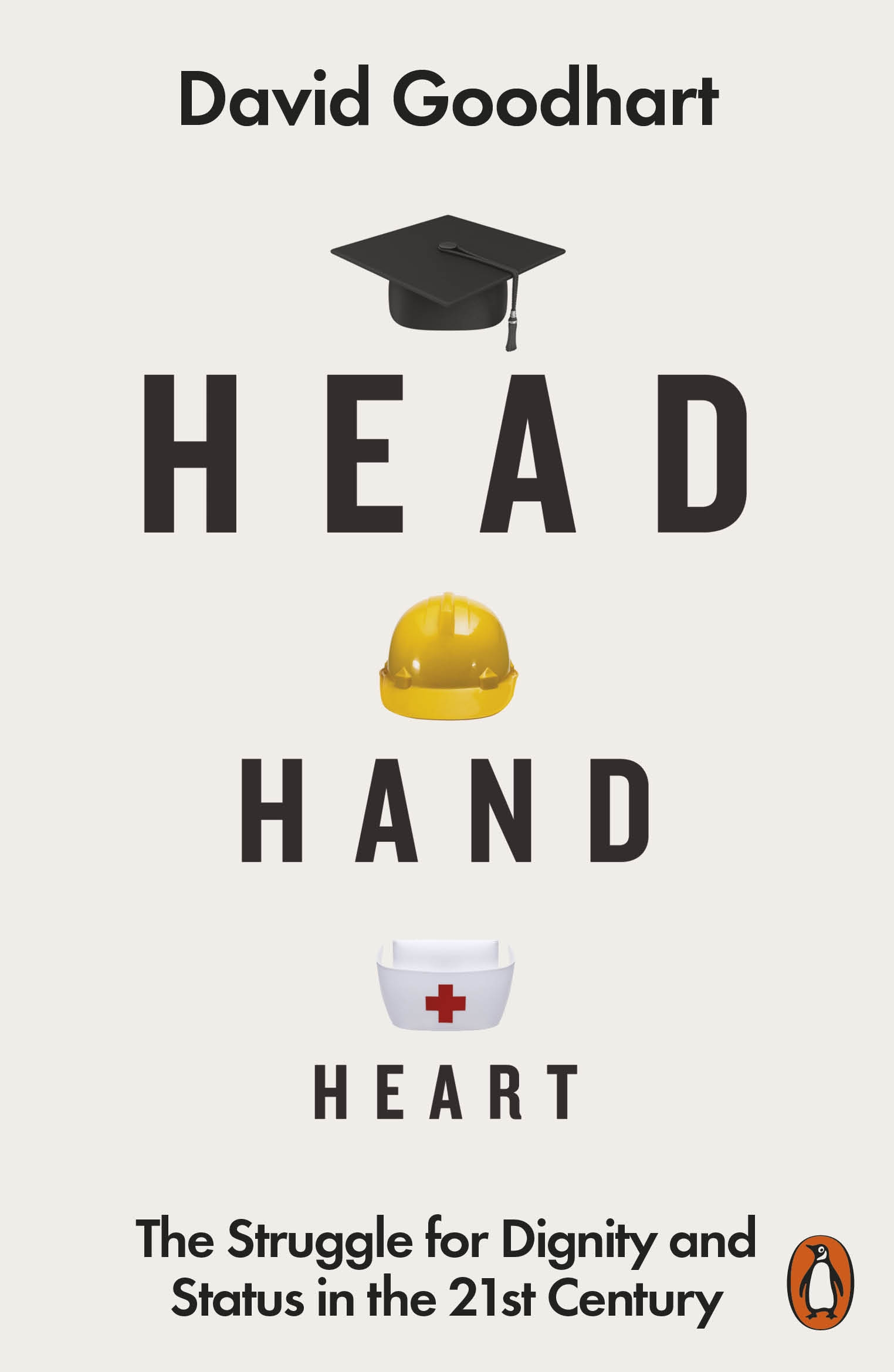 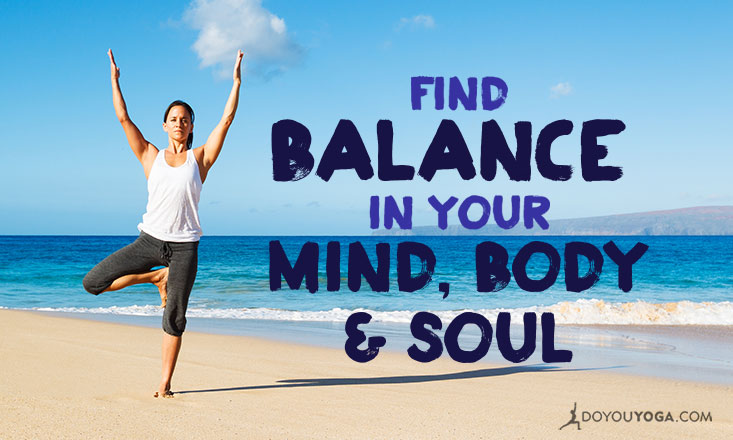 Menjadi muslim yang tangguh syaratnya adalah menyeimbangkan 3 daya ini. 
Optimizing head, hand and heart. Balance your mind, body and soul
Ketiga daya (power) ini  harus dikasih makan dan dirawat.
Makanan DAYA fisik
Kalau makanan fisik tentu kita sudah tahu. 
Misalnya dihadapan kita ada 3 hidangan makanan, pertama adalah makanan hotel bintang 5, kedua makanan rumahan dan ketiga hidangan sampah. 
Pertanyaannya, mana yg anda pilih ? 
Tentu pilih makanan hotel dan makanan rumah. 
Kalo kita milih makanan sampah tentu bakteri akan masuk ke tubuh kita dan kita akan sakit. 
Maka rawatlah fisikmu agar engkau selalu sehat, bisa berkarya, memimpin negri ini, memakmurkan buminya Allah SWT
MAKANAN UNTUK DAYA PIKIR
Yg kedua adalah daya pikir, intelektual, your mind. Ini ada makanannya. Apa yaitu ilmu atau bacaan. 
Misalnya sy yg pertama menghidangkan data, informasi atau knowledge yg tingkat validitasnya dari al Quran, kedua validitasnya dari hadist dan para ulama dan ketiga data dan informasi sampah. Pertanyaanya mana yang dipilih ? 
Tentu pilih infomasi yg valid. 
Untuk menjadi muslim jaman now memang tidak mudah. Akan banyak racun yg dihadapi terkait dengan informasi. Kita sdh akrab dg inernet, fb, instagram. Itu banyak sekali informasi sampah yg disebut dg hoaks. 
Ketika hoaks itu dimakan dikepala anak, remaja, orang tua maka itu akan merusak jiwa. 
Untuk menjadi muslim yang tangguh maka masukkanlah ilmu yg bermanfaat wabil khusus ilmu al quran al kariim. Itulah syarat menjadi muslim yg tangguh
Makanan untuk qalbu
Sekarang banyak org org cerdas akalnya, ada yg s1, s2, s3, doctor, phd, maka efeknya akalnya hi tech, tapi batinnya low touch. 
Kalau mau jadi muslim yg tangguh harus imbang, high tech akalnya high touch batinnya. 
Banyak remaja sekarang baperan, disinggung sedikit kaya kerupuk kena air. 
Putus sama pacar galau, tidak makan 2 bulan, padahal badannya six pack tapi jiwanya ngondek. Bagaimana mau tangguh ?
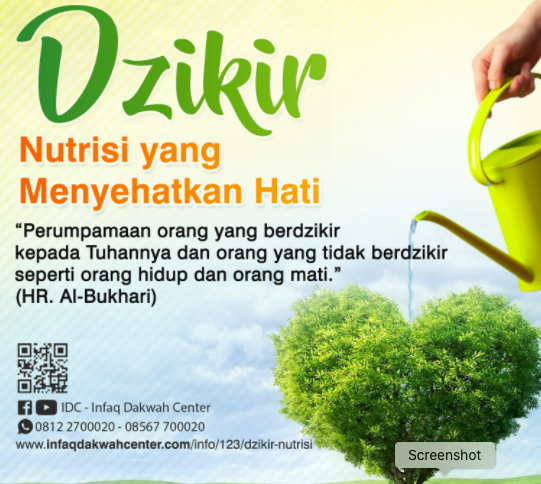 BAGAIMANA MENJADI MUSLIM YANG TANGGUH ZAMAN NOW ??
Memberi makan yang baik dan menyeimbangkan MIND, BODY AND SOUL
MENJADI MUSLIM  YANG :
Salimul Aqidah (Aqidah yang bersih)
Shahihul Ibadah (Ibadah yang benar)
Matinul Khuluq (akhlak yang kokoh) 
Qowiyyul Jismi ( Fisik yang kuat)
BERIMAN, BERAMAL SHOLEH, SALING MENASEHATI DALAM KEBENARAN DAN KESABARAN
SELALU MENJAGA DIRI DARI HAL YANG DIHARAMKAN ALLAH SWT
MENGINGAT SELALU KOMITMENT KEPADA ALLAH SWT
MENYADARI BAHWA TIDAK ADA DAERAH BEBAS HUKUM ALLAH
BERSUNGGUH-SUNGGUH
SENANTIASA EVALUASI DIRI
MAKAN BERGIZI DAN OLAH RAGA
TERUS MENERUS MELAKUKAN PERBAIKAN
terimakasih